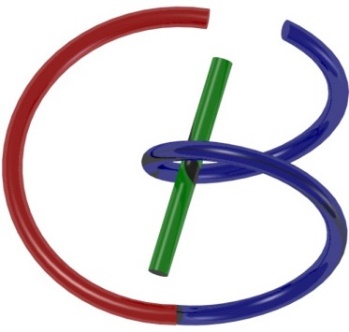 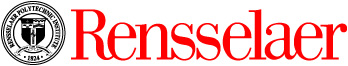 Neuron, Network & Backpropagation
Ge Wang
AI-based X-ray Imaging System (AXIS) Lab
Rensselaer Polytechnic Institute, Troy, New York, USA
September 2, 2021
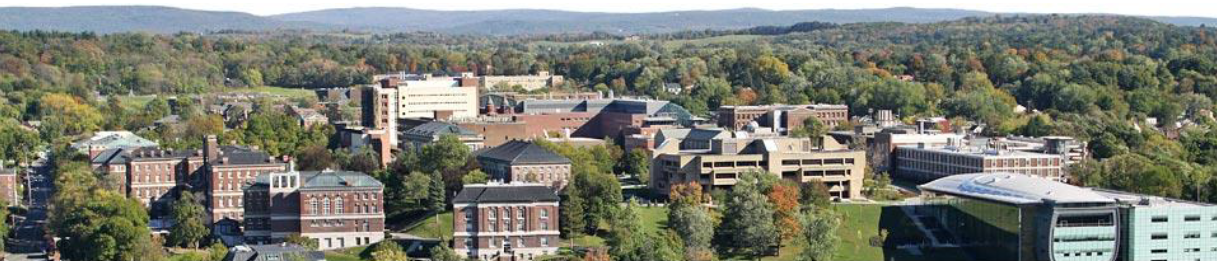 Your 1 Slide (Key Info, Free Form, with Photo)
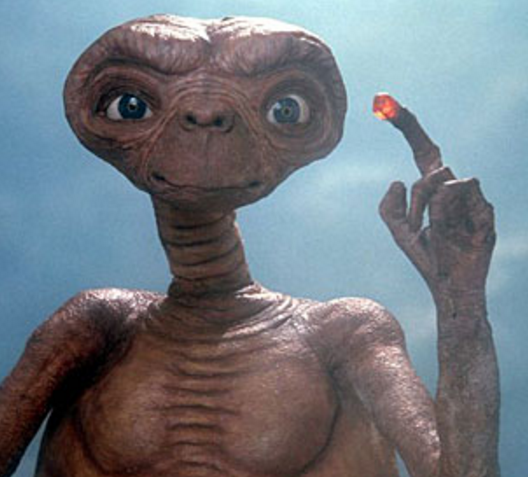 Name: ET
RIN: I01234567J
Email: et@rpi.edu
Mobile: 314159265
Department: Future
Interest: Civilization
Courses Learnt: Relativity,
Quantum Mechanics,
GPA: 4.0
Others: Music
ImageNet Contest
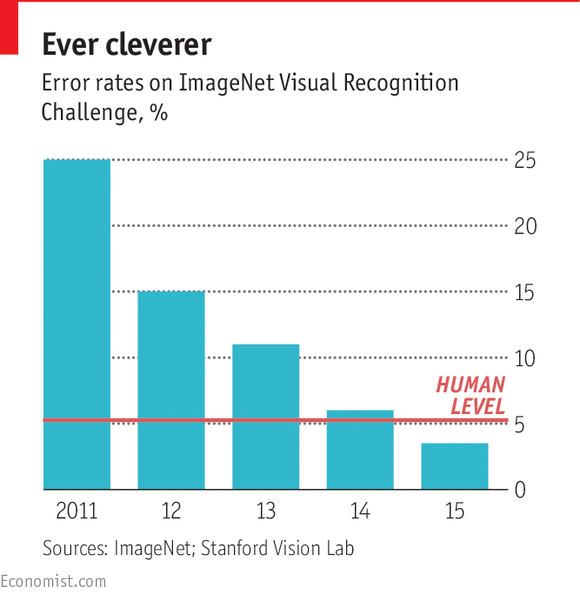 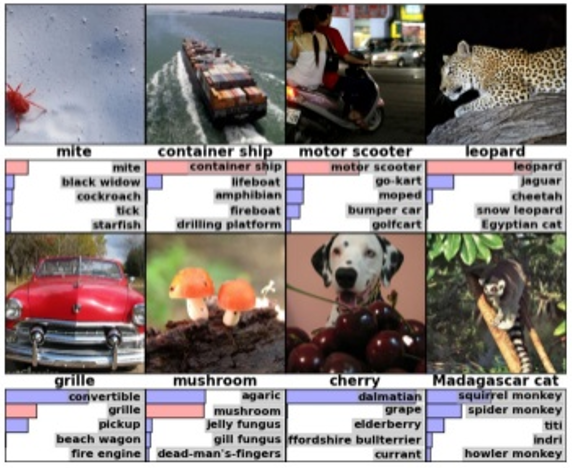 Top-5 error rate is the percentage of test examples for which the correct class was not in the top 5 predicted classes.
Google’s Self-driving Car
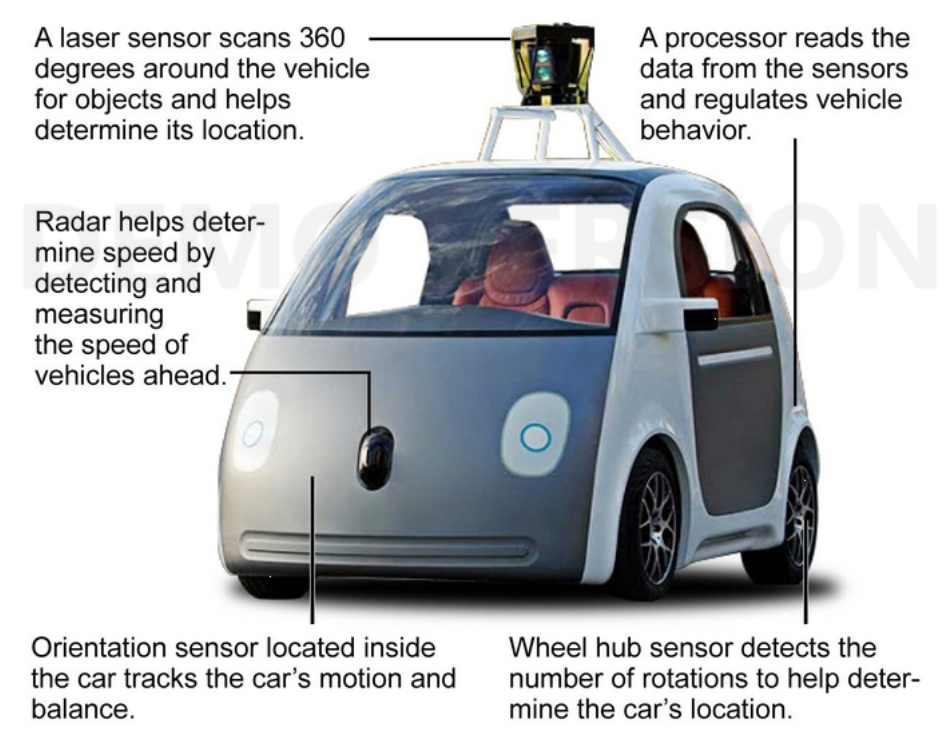 Machine Translation
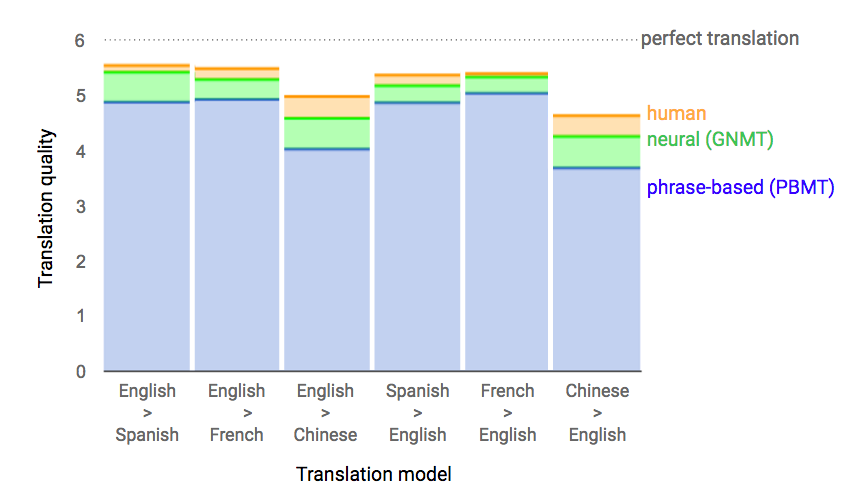 Outline
Neuron: Biomimicry, Integration, Activation
Network: Connectionism, Feedforward
Backpropagation: Loss, Optimization, Chain Rule
Biological Neuron
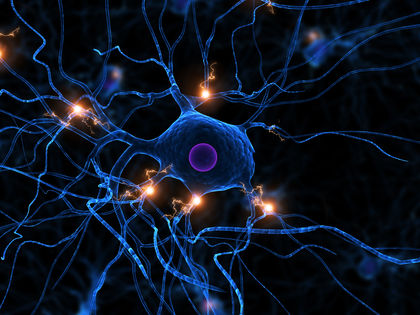 http://www.biologyreference.com/Mo-Nu/Neuron.html
Biological Diagram
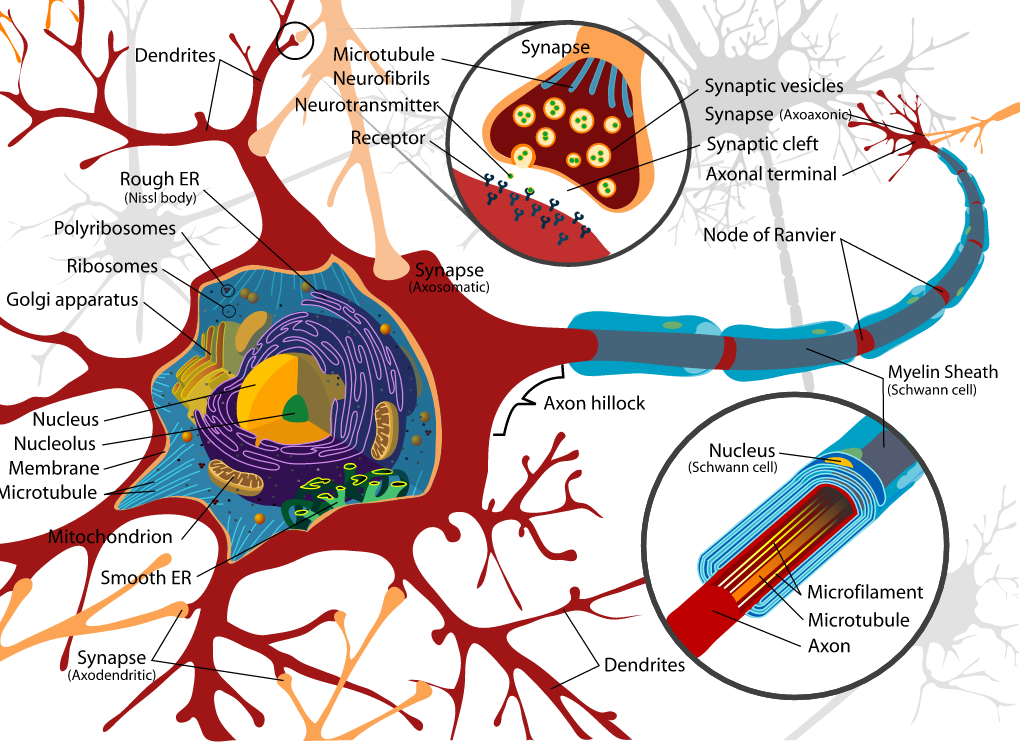 Axons carry information from the cell body to the axon terminals
 Axon terminals communicate with their target cells at synapses
https://upload.wikimedia.org/wikipedia/commons/a/a9/Complete_neuron_cell_diagram_en.svg
Neuron Cartoon
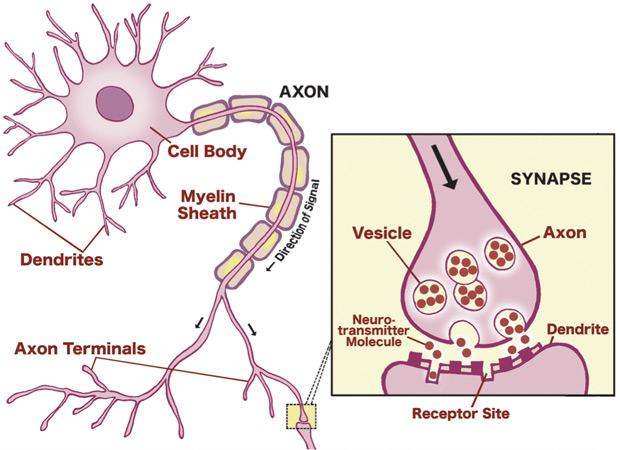 Biological & Artificial Neurons
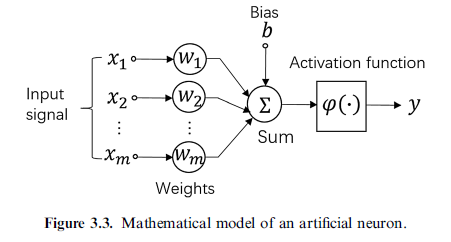 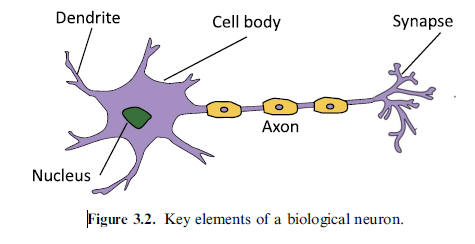 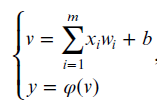 Activation Function: Sigmoid
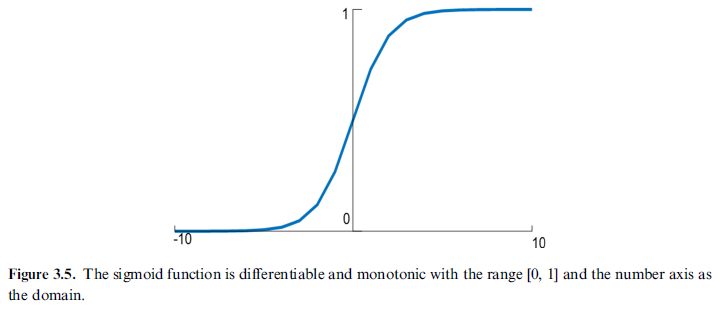 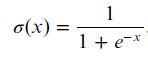 Activation Function: Tanh
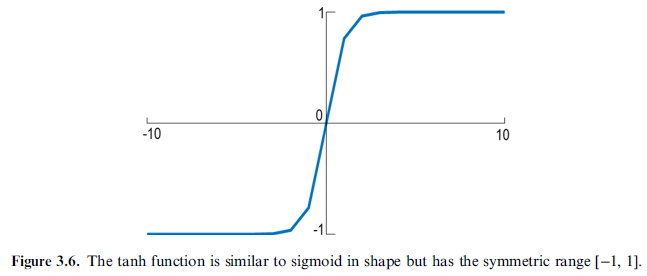 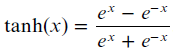 Activation Function: ReLU
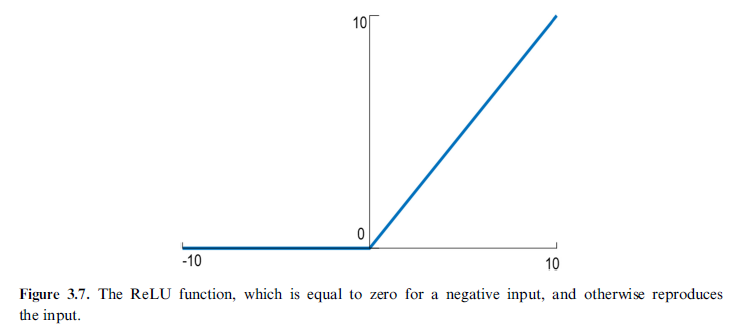 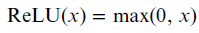 Activation Function: Leaky ReLU
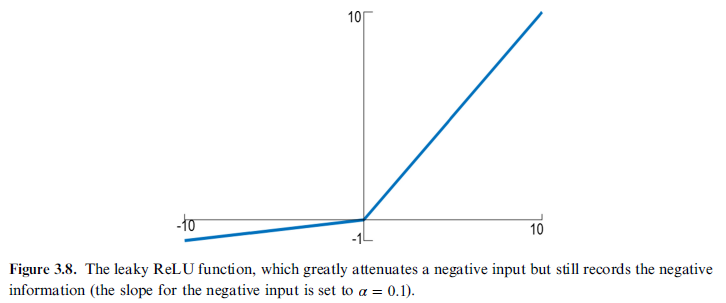 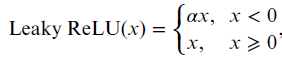 Basic Types of Cells
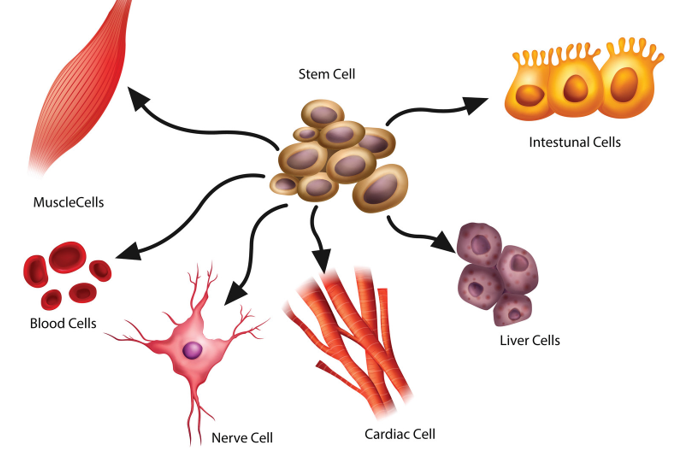 Basic Types of Neurons
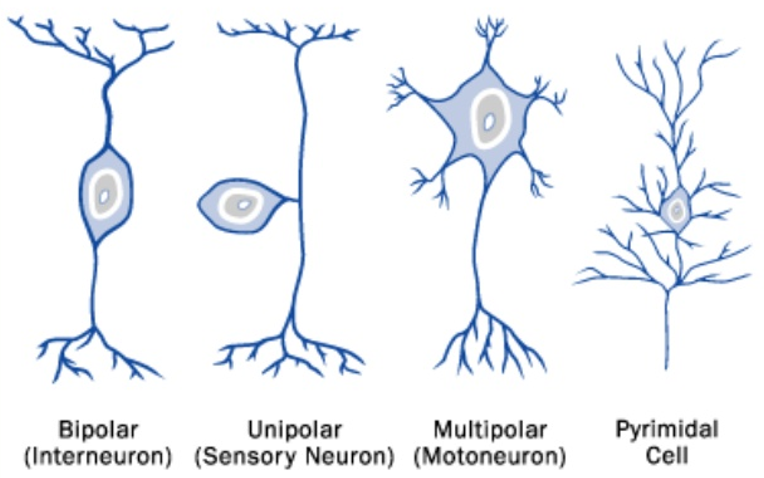 Conventional “Linear” Neuron
Linear
Nonlinear
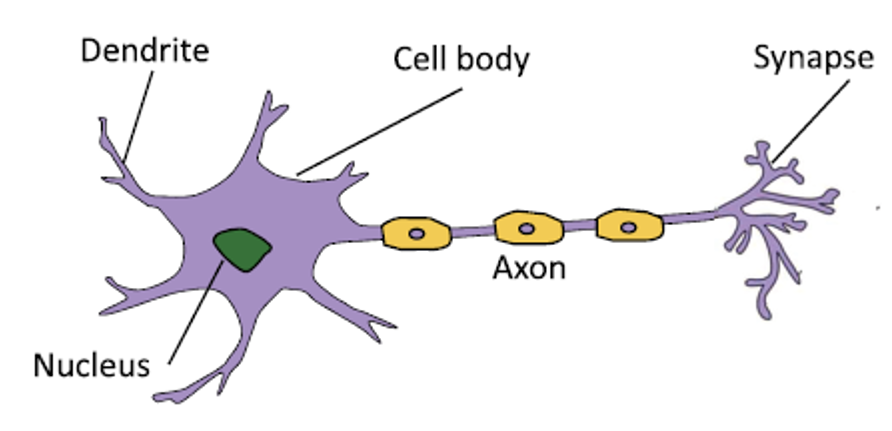 …
Output
Inner Product
Input
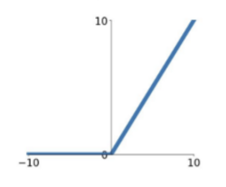 New Type of Neurons
Input
Output
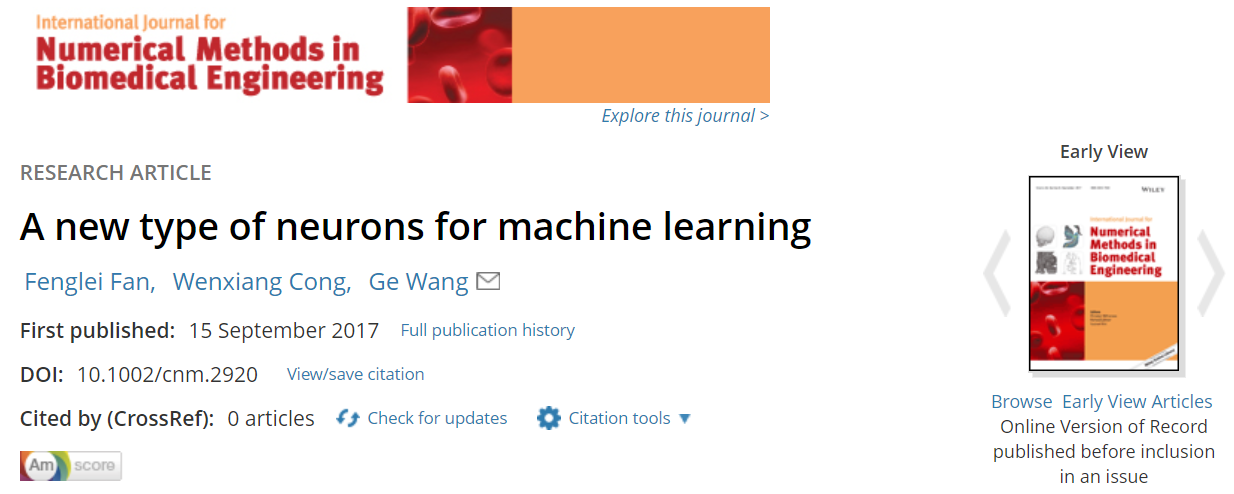 … …
Quadratic Neuron (3n Parameters)
Linear
Nonlinear
Nonlinear
Nonlinear
Conventional Neuron
Quadratic Neuron
…
…
Output
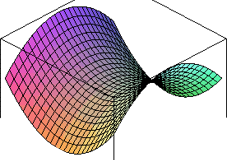 Inner Product
Quadratic
Form
Input
Fan FL, Cong WX, Wang G: A new type of neurons for machine learning. International journal for numerical methods in biomedical engineering 34:p.e2920, 2018
Neuralink
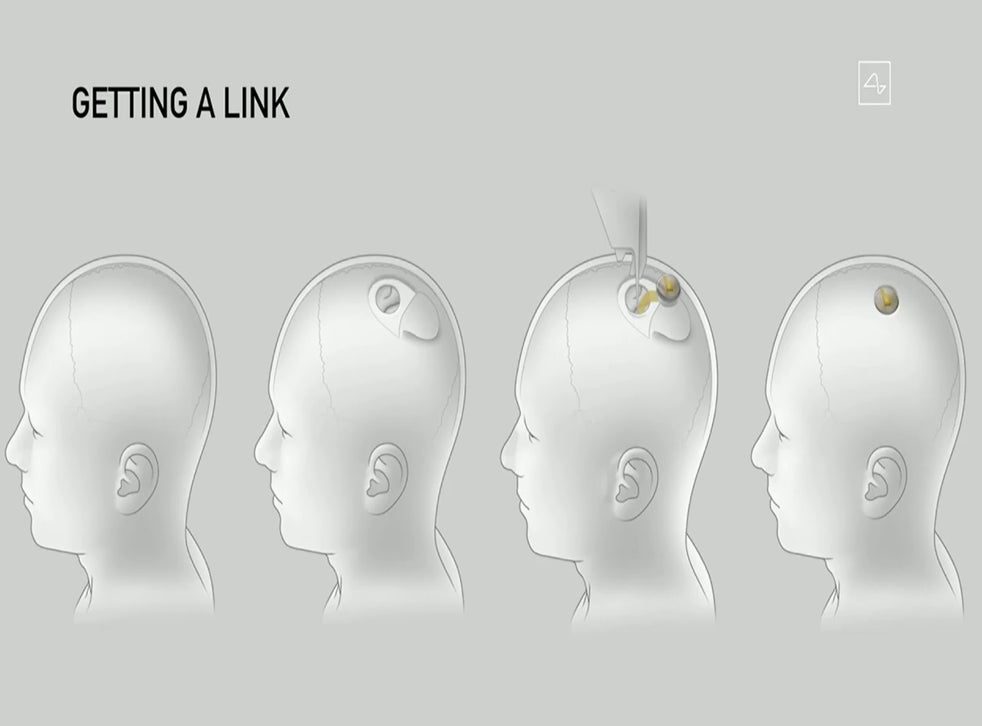 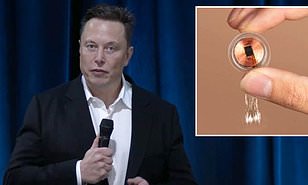 Outline
Neuron: Biomimicry, Integration, Activation
Network: Connectionism, Feedforward
Backpropagation: Loss, Optimization, Chain Rule
Symbolic & Connectionism Approaches
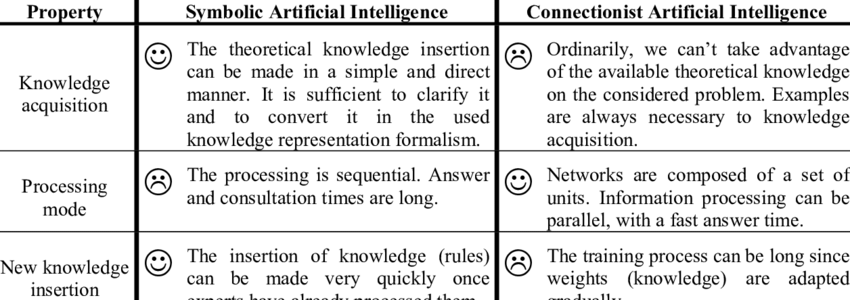 https://www.researchgate.net/figure/Properties-of-Symbolic-and-Connectionist-approaches_tbl1_228848818
https://en.wikipedia.org/wiki/Connectionism
Human Vision System vs Neural Network
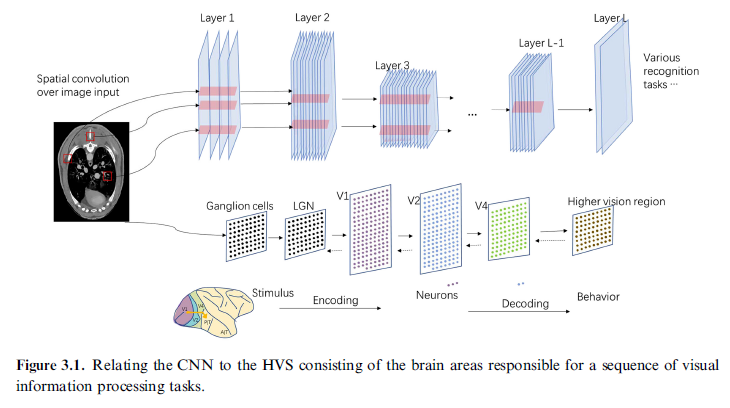 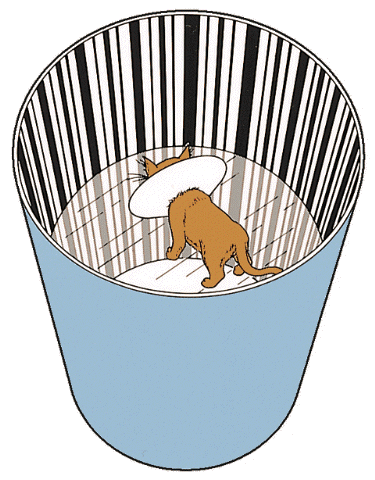 Biological Feedforward Neural Network
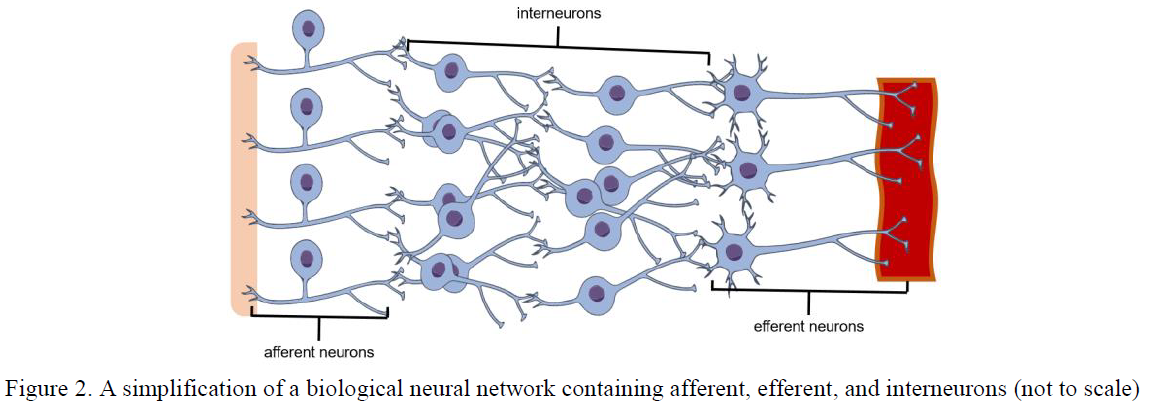 https://www.spiedigitallibrary.org/conference-proceedings-of-spie/11113/111131P/Training-artificial-neurons-an-introduction-to-machine-learning/10.1117/12.2530718.full
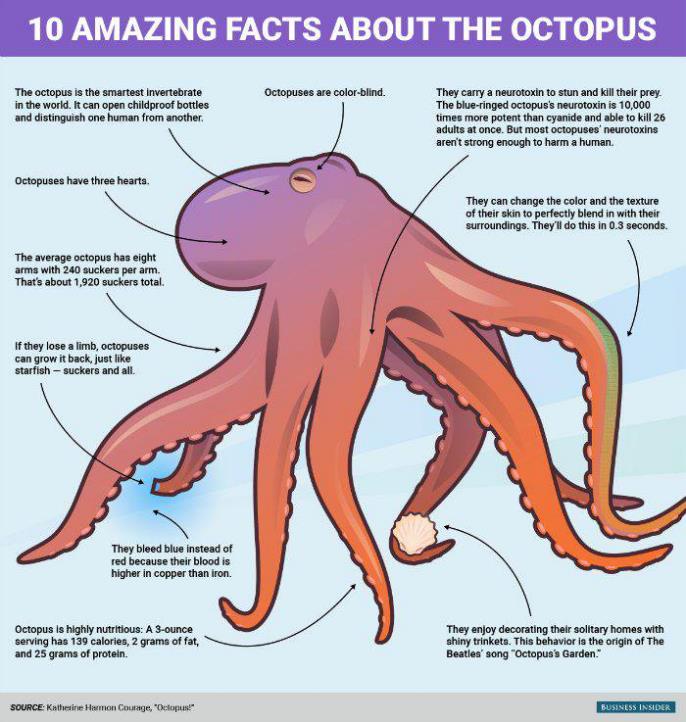 Neural Network: Complicated Example
https://towardsdatascience.com/generalized-linear-models-8738ae0fb97d
Fully-connected Neural Network
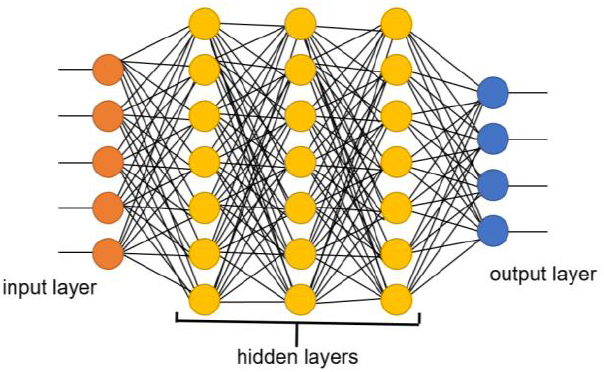 https://www.spiedigitallibrary.org/conference-proceedings-of-spie/11113/111131P/Training-artificial-neurons-an-introduction-to-machine-learning/10.1117/12.2530718.full
Convolutional Neural Network
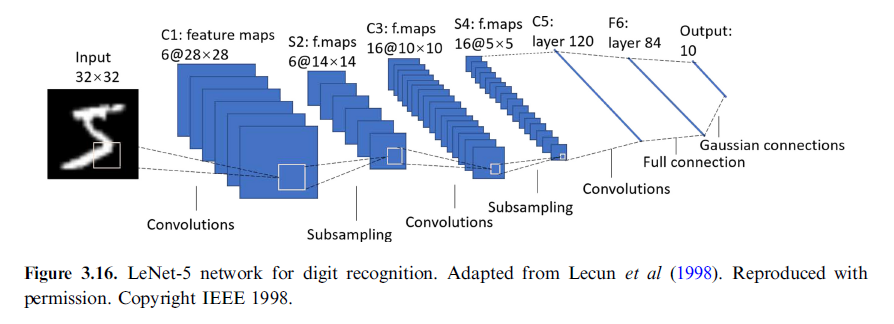 Convolution: Edge Detection
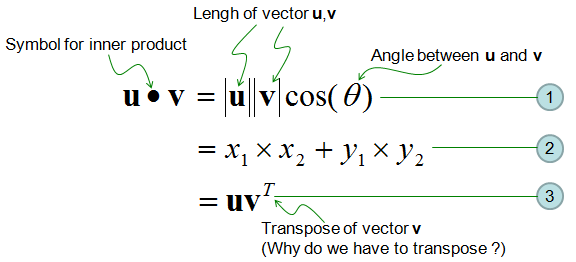 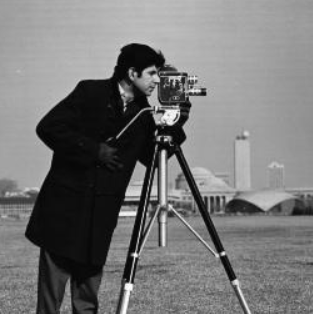 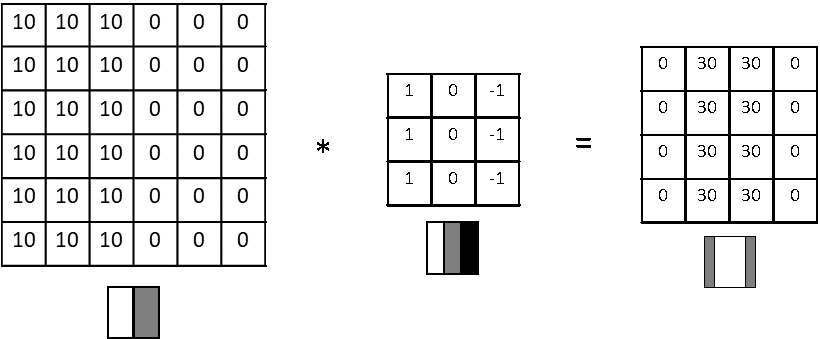 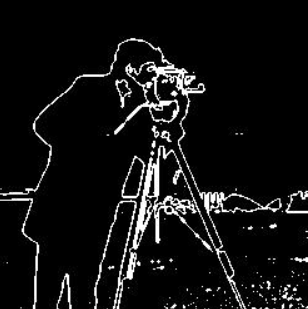 Convolution: Inner Product
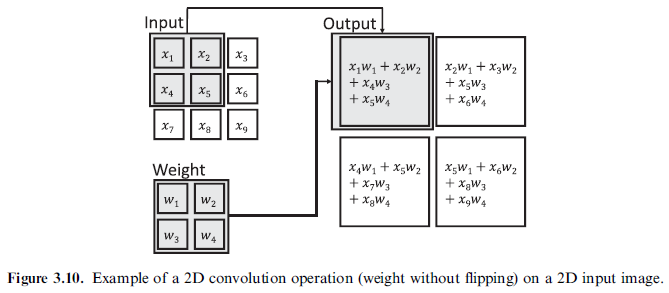 Convolution: Transposed
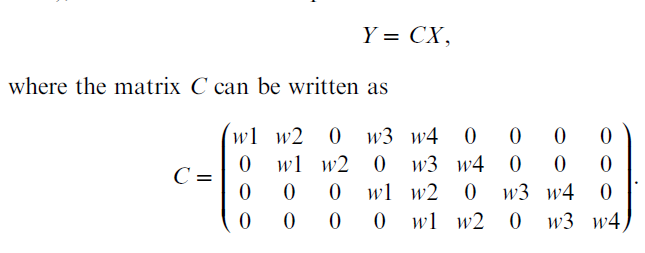 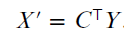 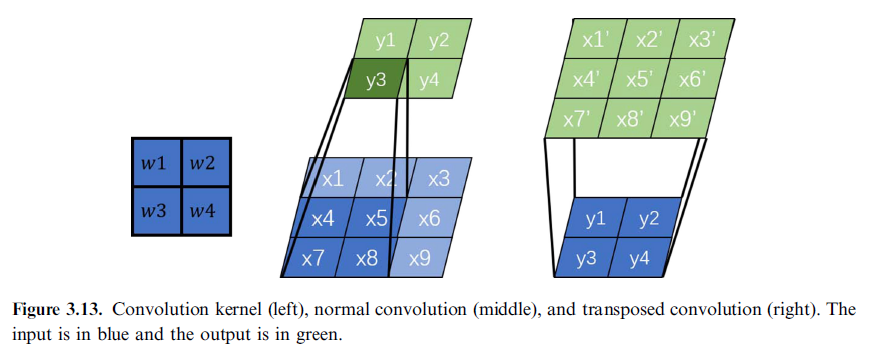 Pooling Strategy
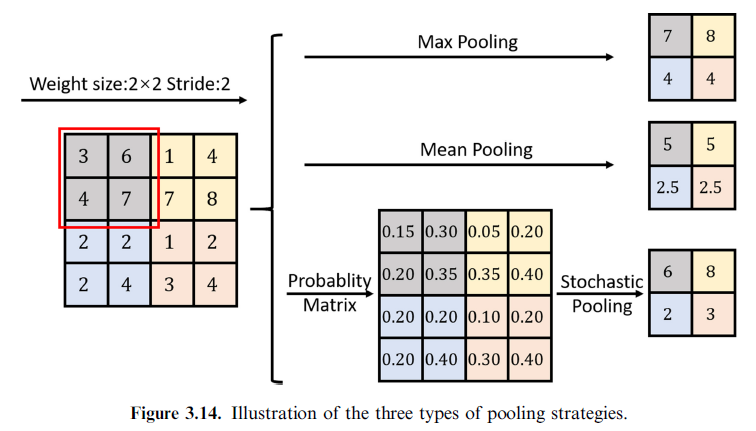 Outline
Neuron: Biomimicry, Integration, Activation
Network: Connectionism, Feedforward
Backpropagation: Loss, Optimization, Chain Rule
Simplistic Example
We want to train a network to perform
	f(x1,x1) = 2*x1 + 3*x2– 5
Use a single simplified neuron network
x1
Output=ax1+bx2+ c
x1
Iterative Refinement
x1
Assume the parameters a, b and c are 0;
Try an example: f(1,4) = 9;
Compare the current output (0) with the desired one (9);
Adjust the parameters to match the desired output;
Iterative with more examples until convergence
Output=ax1+bx2+ c
x1
Loss Function
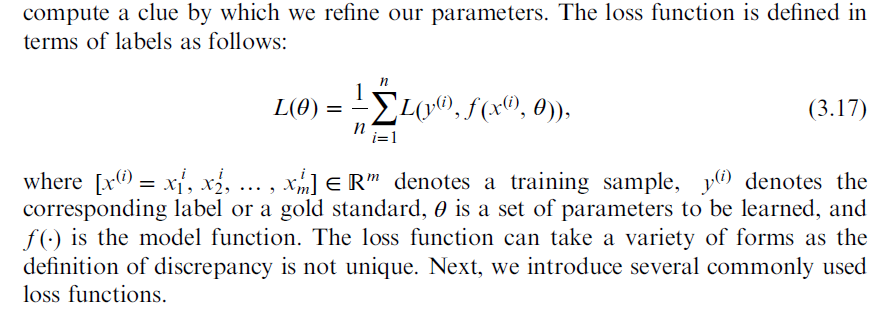 Mean Squared Error
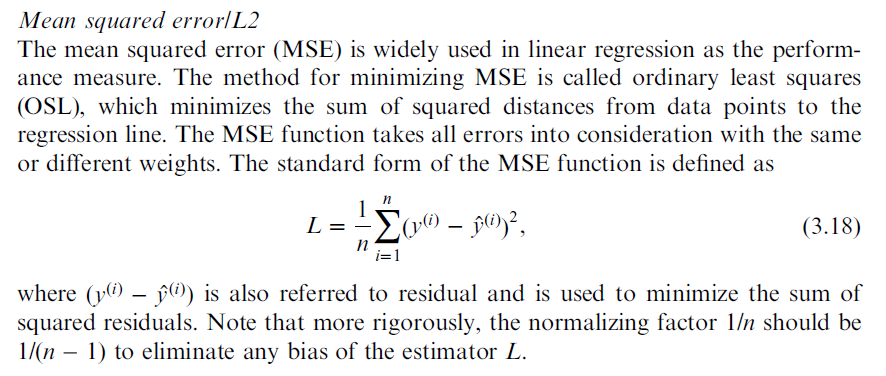 Backpropagation Algorithm (Book)
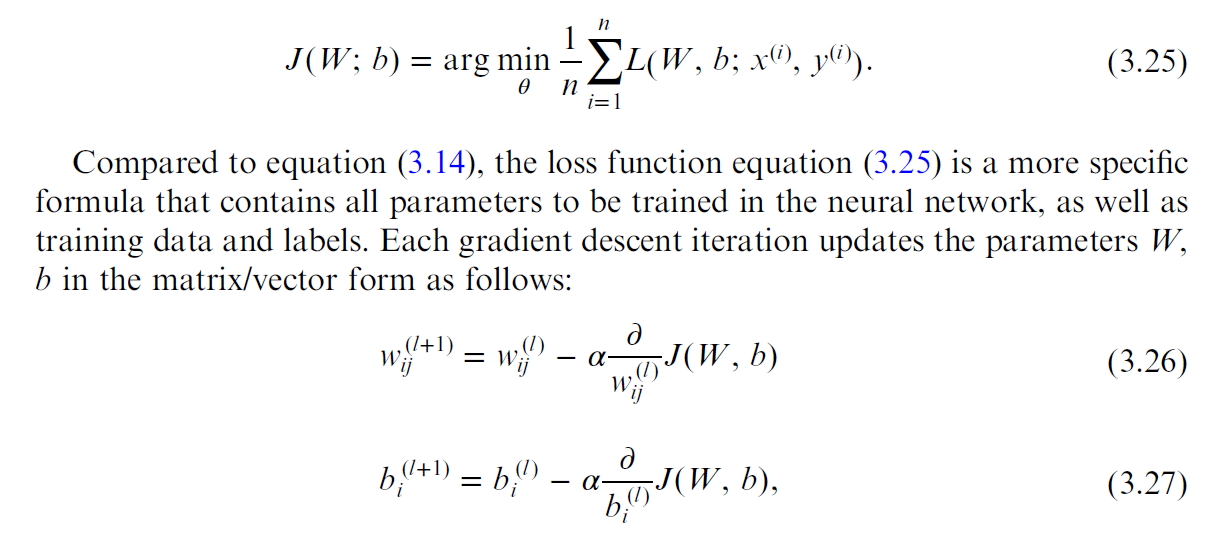 (3.17)
Backpropagation Algorithm (Blog)
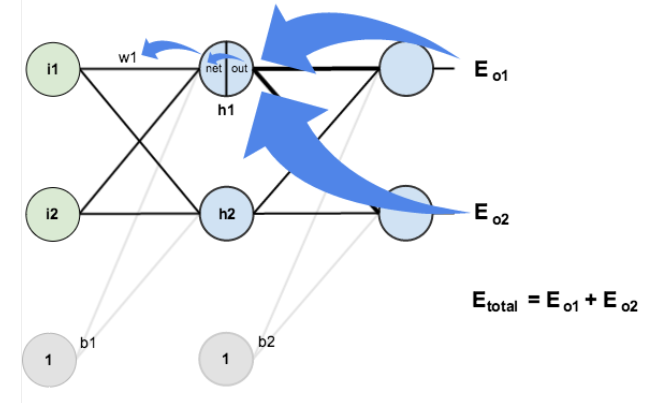 https://mattmazur.com/2015/03/17/a-step-by-step-backpropagation-example/
Incremental Value of a Function
Functional Approximation
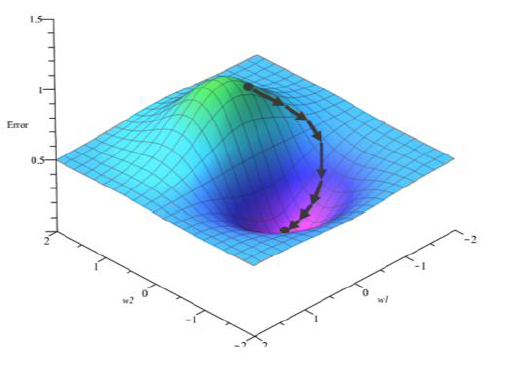 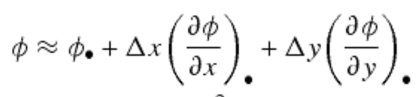 Directional Derivative
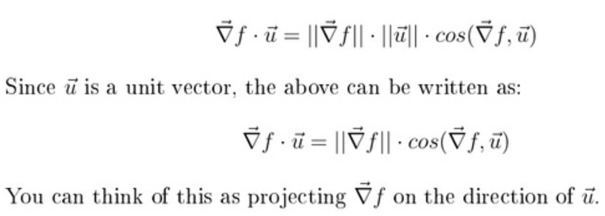 Learning Rate
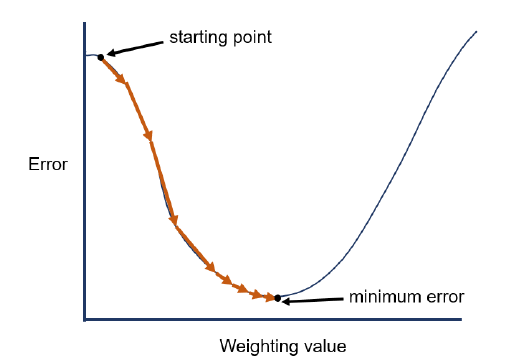 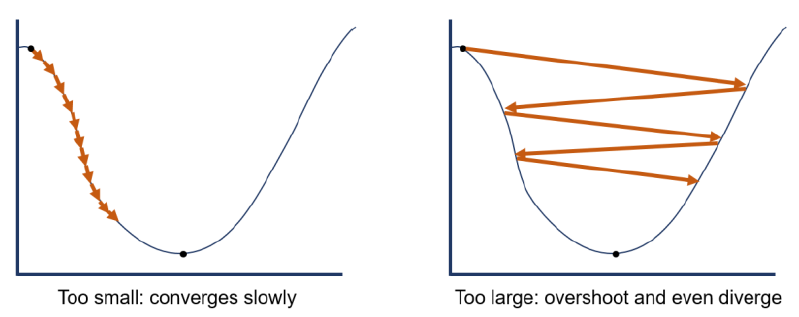 Learning Rate Should be Optimized
Too Small – Long Time
Too Large – Divergent
Toy Example 1
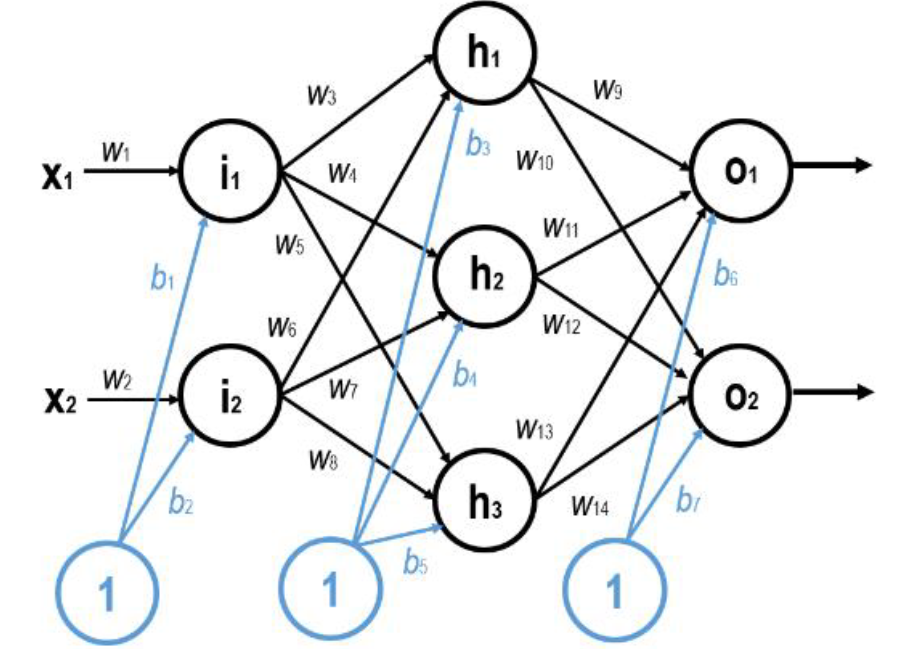 https://www.spiedigitallibrary.org/conference-proceedings-of-spie/11113/111131P/Training-artificial-neurons-an-introduction-to-machine-learning/10.1117/12.2530718.full
Poor Outputs
0.8645
0.6624
Refinement of w9 (Similarly, Other Parameters)
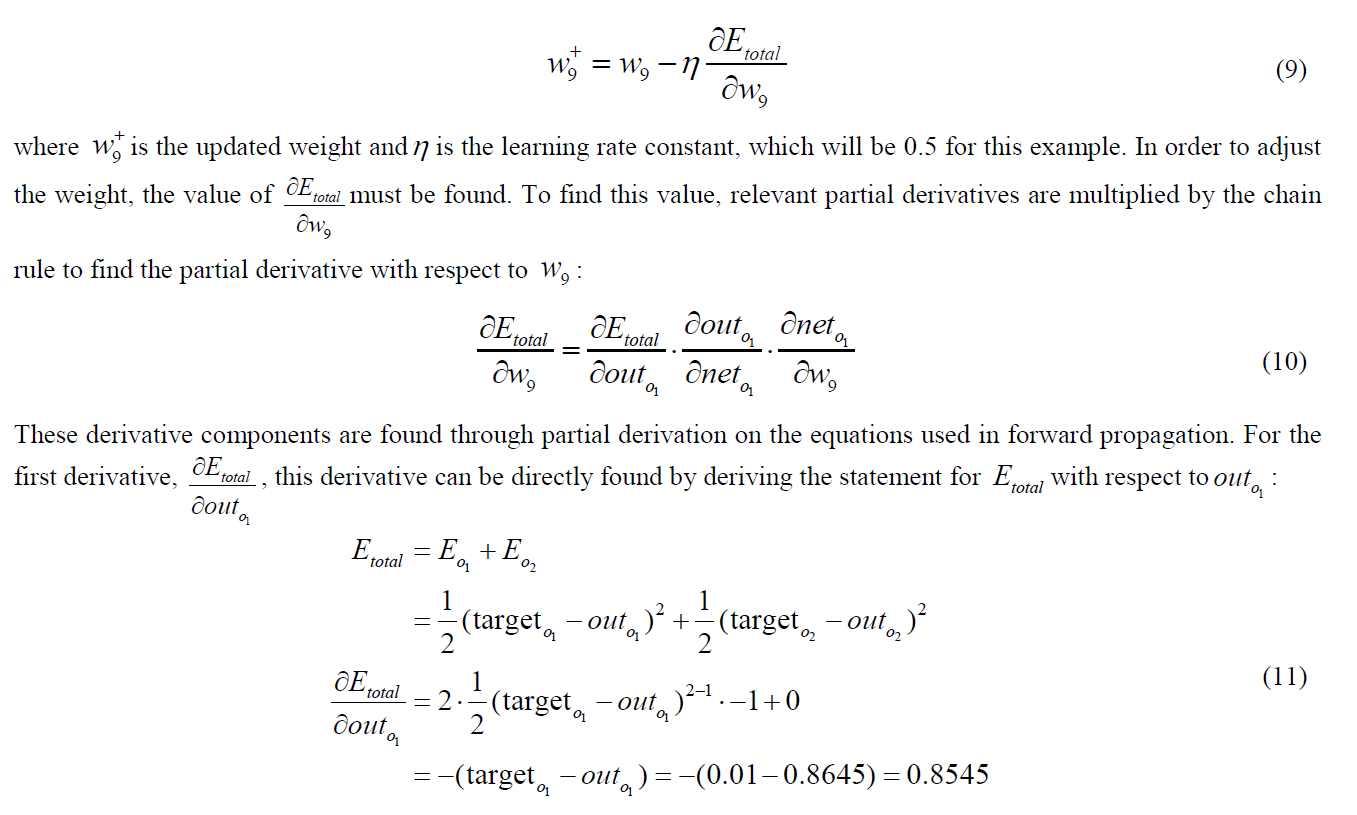 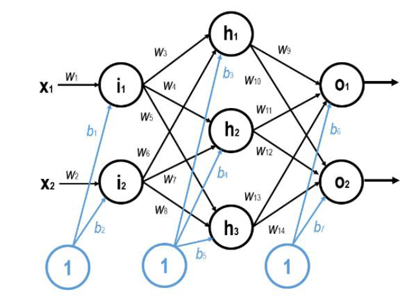 Weight
out
net
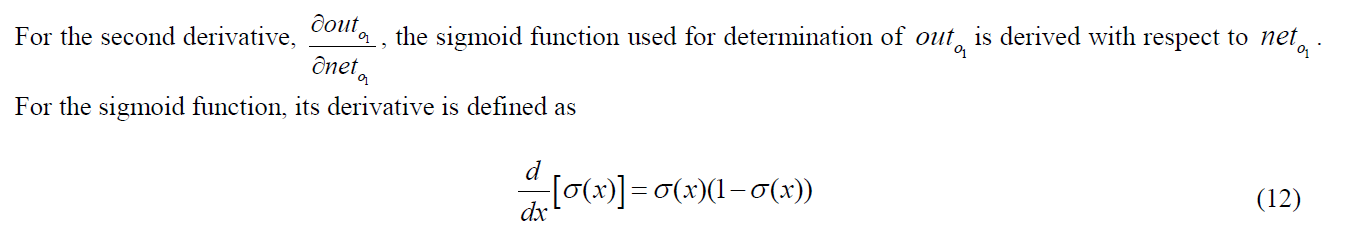 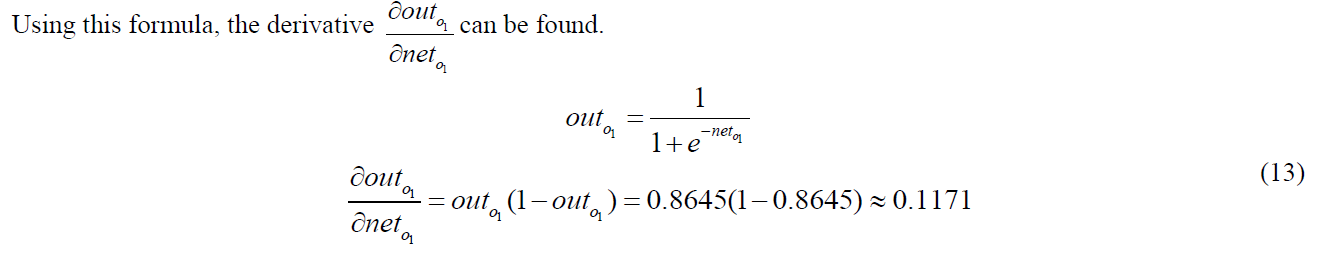 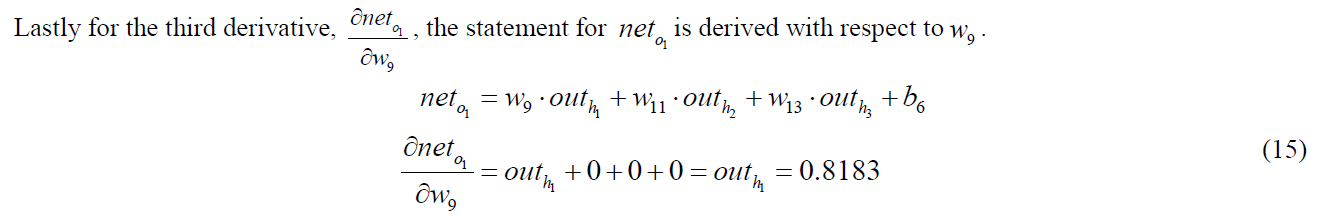 Homework (Due 5 Working Days Later)
1. Cut the input variables by half and compute the outputs










2. Understand the BP derivation (3.1.7 in our book)
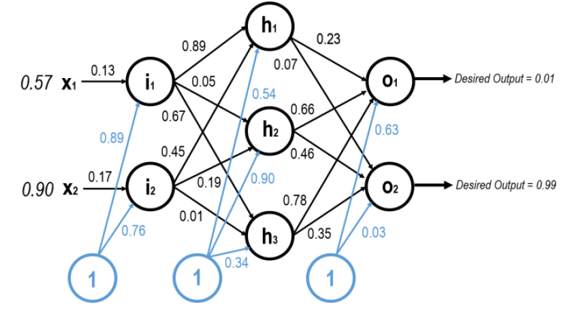 https://www.spiedigitallibrary.org/conference-proceedings-of-spie/11113/111131P/Training-artificial-neurons-an-introduction-to-machine-learning/10.1117/12.2530718.full
Key Points in BP Derivation
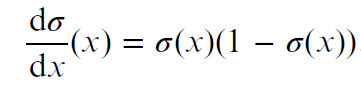 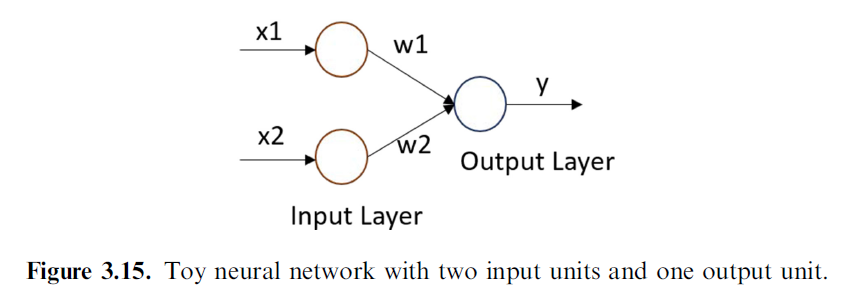 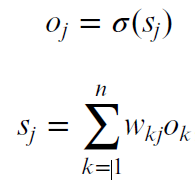 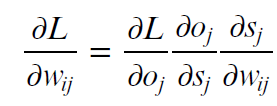 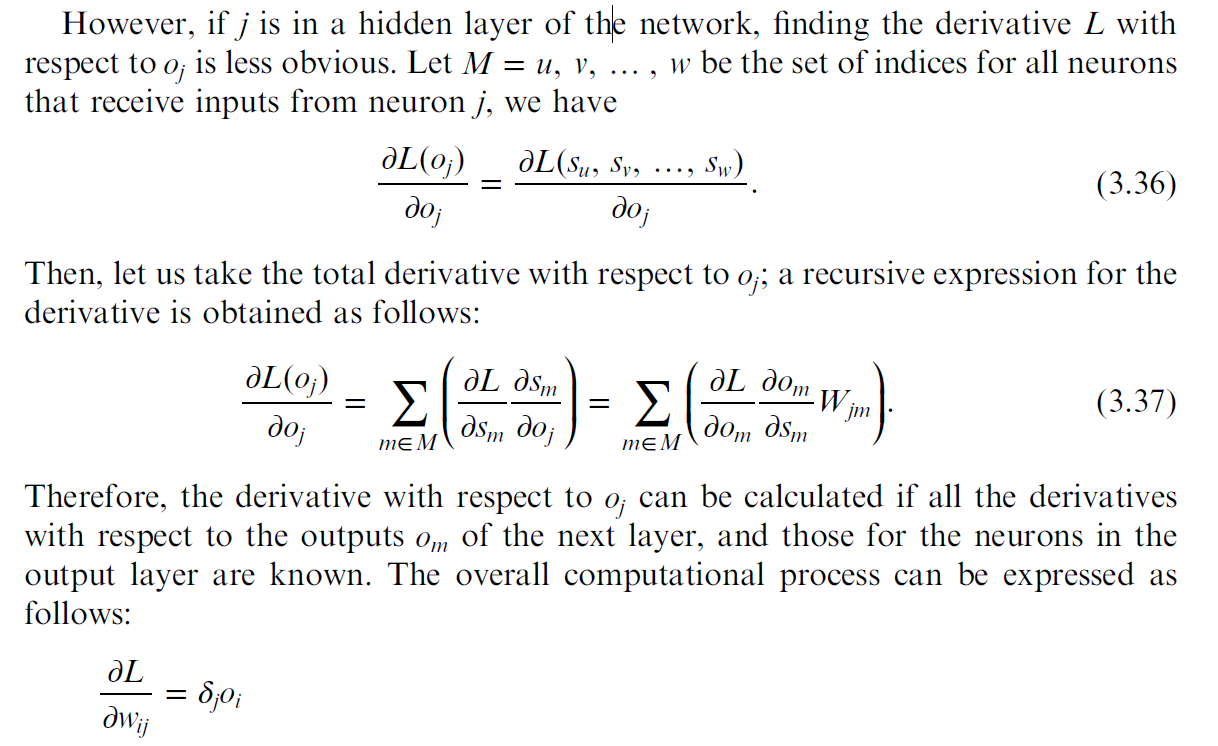